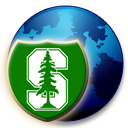 CS251 Fall 2022
(cs251.stanford.edu)
Ethereum: mechanics
Dan Boneh
Note:  HW#2 posted tonight.   Due Oct. 24.
Consensus:  quick summary
[Speaker Notes: GST:  global stabilization time.]
New topic:   limitations of Bitcoin
Recall:  UTXO contains (hash of) ScriptPK
simple script: indicates conditions when UTXO can be spent

Limitations:
Difficult to maintain state in multi-stage contracts
Difficult to enforce global rules on assets

A simple example: rate limiting.    My wallet manages 100 UTXOs.  
Desired policy:  can only transfer 2BTC per day out of my wallet
[Speaker Notes: a UTXO being spent cannot tell how many of my other UTXOs were spent during that day.]
An example:   DNS
Domain name system on the blockchain:   [google.com ⇾ IP addr]

Need support for three operations:
Name.new(OwnerAddr, DomainName):  intent to register
Name.update(DomainName, newVal, newOwner, OwnerSig)
Name.lookup(DomainName)

Note:  also need to ensure no front-running on Name.new()
A broken implementation
Name.new()  and  Name.upate()  create a UTXO with ScriptPK:
	DUP  HASH256  <OwnerAddr>  EQVERIFY  CHECKSIG  VERIFY	<DNS>  <DomainName>  <IPaddr>  <1>
only owner can “spend” this UTXO to update domain data
Contract:  (should be enforced by miners)
		if domain google.com is registered, 		no one else can register that domain
Problem:  this contract cannot be enforced using Bitcoin script
verifysig is valid
ensure topof stack is 1
[Speaker Notes: Script:  top line checks that owner properly signed Tx; bottom line pushes data onto stack and ensures that top of stack ends in <1> to make script succeed.Here <NAMECOIN> pushes the word NAMECOIN onto the stack so everyone can tell that this UTXO is a NameCoin UTXO.]
What to do?
NameCoin:   a fork of Bitcoin that implements this contract
	(see also the Ethereum Name Service -- ENS)

Can we build a blockchain that natively supports generic 	contracts like this?
		⇒  Ethereum
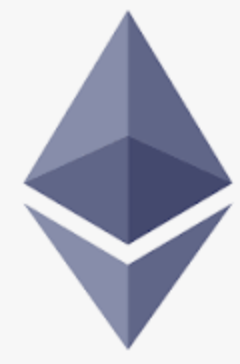 Ethereum:  enables a world of applications
A world of Ethereum Decentralized apps (DAPPs)
New coins:    ERC-20 standard interface
DeFi:   exchanges,  lending,  stablecoins,  derivatives, etc.
Insurance
DAOs:  decentralized organizations
NFTs:  Managing asset ownership  (ERC-721 interface)
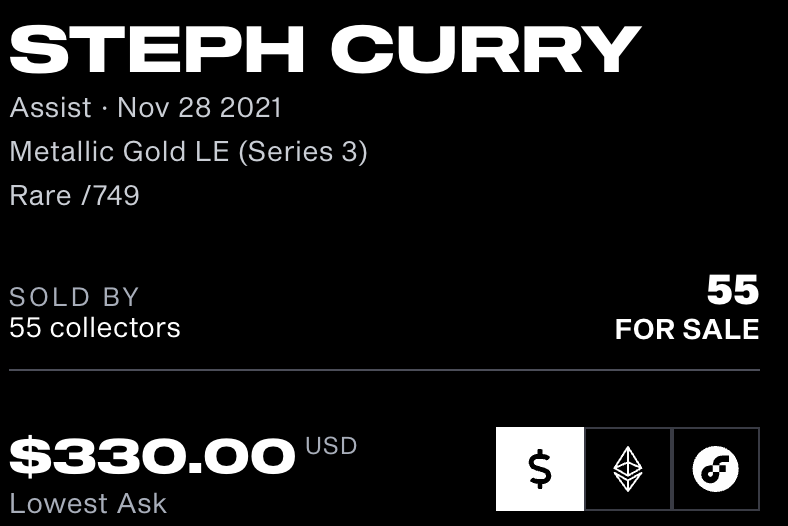 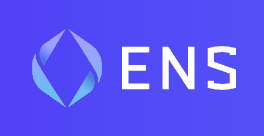 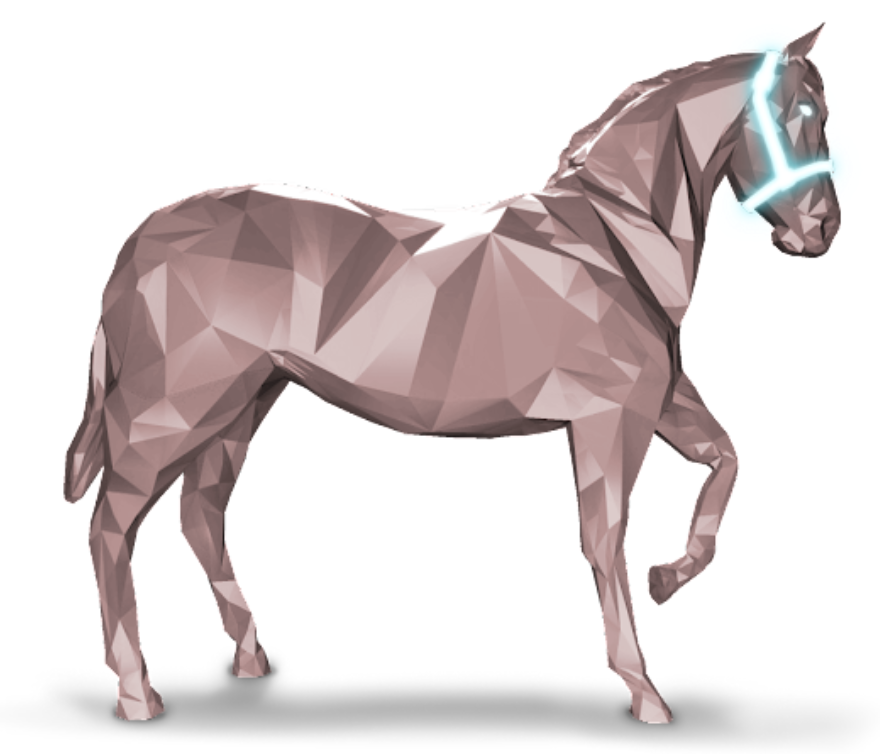 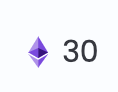 stateofthedapps.com,   dapp.review
[Speaker Notes: CryptoPunks]
Bitcoin as a state transition system
world state
updated world state
UTXO1
UTXO2
⋮
UTXO1
UTXO3
⋮
…
input
…
Tx: UTXO2 ⇾ UTXO3
Bitcoin rules:
Fbitcoin :  S × I ⇾ S
S:  set of all possible world states,       s0 ∈ S genesis state
I:   set of all possible inputs
Ethereum as a state transition system
updated Ethereum world state
Much richer state transition functions
		⇒   one transition executes an entire program
input
…
Tx
Ethereumworld state
…
Running a program on a blockchain (DAPP)
… blockchain …
Tx2
Tx1
…
state2
state1
state0
program code
create a DAPP
compute layer (execution chain):  The EVM
consensus layer  (beacon chain)
The Ethereum system
Proof-of-Stake consensus
One block every 12 seconds.
about 150 Tx per block.
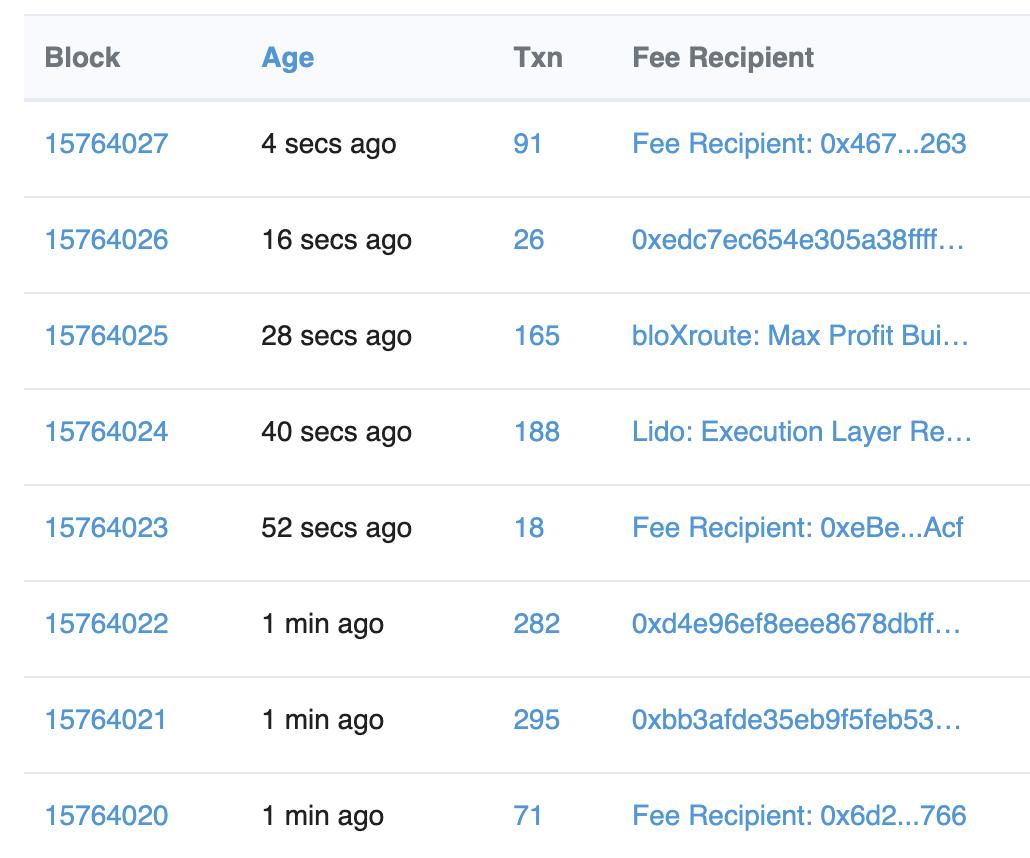 Block proposer receivesTx fees for block
(along with other rewards)
[Speaker Notes: https://etherscan.io/blocks]
A bit about the beacon chain  (Eth2 consensus layer)
To become a validator:  stake (lock up) 32 ETH   … or use Lido.
Validators:	- sign blocks to express correctness  (finalized once enough sigs)
	- occasionally act as block proposer   (chosen at random)
	- correct behavior  ⇒  issued new ETH every epoch  (32 blocks)
	- incorrect behavior  ⇒  slashed
(lots of details)
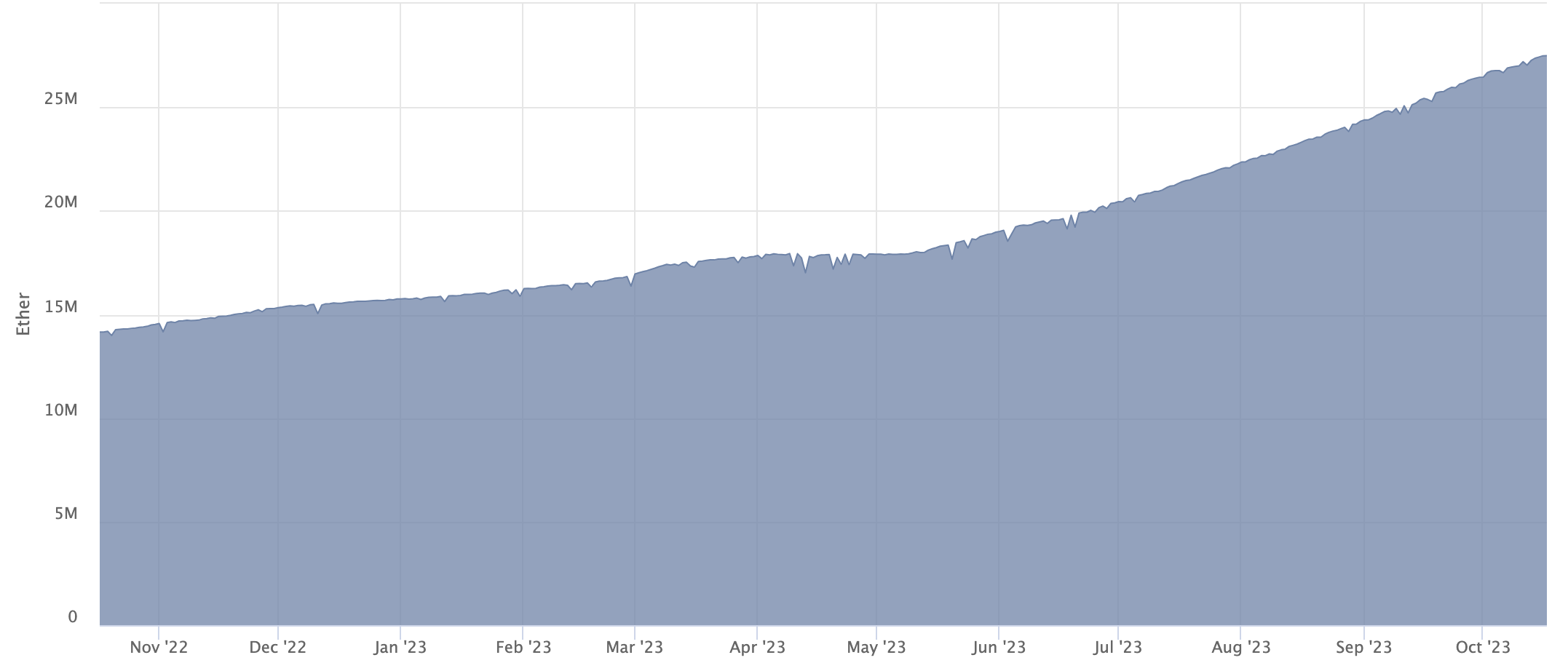 Staked ETH
(27M)
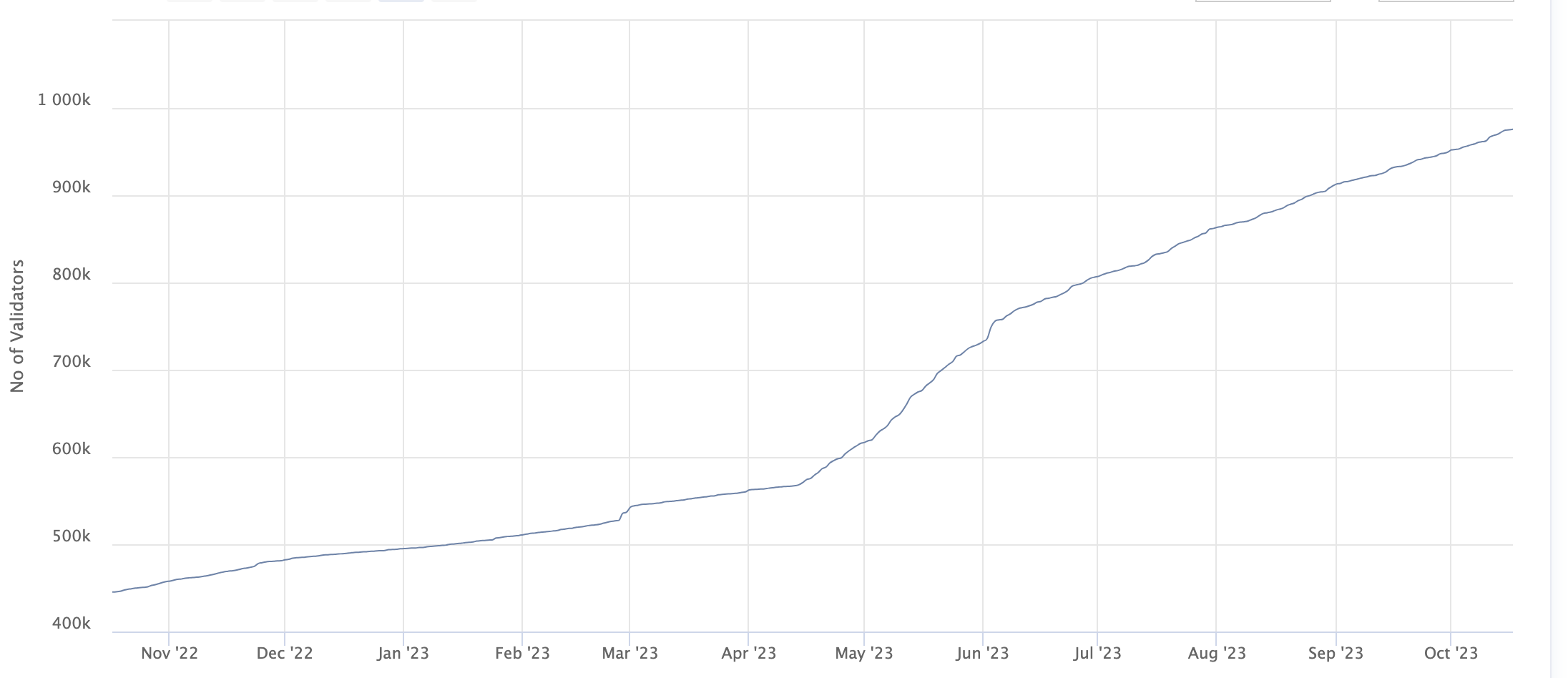 # Validators
(843K)
[Speaker Notes: https://beaconscan.com/stat/validator
Correct behavior:  don’t sign two different blocks for same slot and other mischief.]
The economics of staking
Validator locks up 32 ETH.       Oct 2023:   27M ETH staked (total)
Annual validator income (an example):
Issuance:	1.0 ETH
Tx fees:	0.4 ETH
MEV:	0.4 ETH
Total:	1.8 ETH    (5.6% return on 32 ETH staked)
Can be adjusted
(BASE_REWARD_FACTOR)
A function of congestion
In practice:  staking provider (e.g., Lido) takes a cut of the returns
[Speaker Notes: https://ultrasound.money/#monetary-premium   (see validator rewards section)
See graph of size of staking pools at:   https://dune.com/queries/96263/192763     (and  https://dune.com/LidoAnalytical/Lido-Finance-Extended )
Also see:   https://www.coinbase.com/earn/staking/ethereum]
The Ethereum system
updateworld state
compute layer (execution chain)
notify_new_payload(payload)     [Engine API]
sends transactions to compute layer
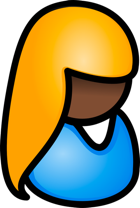 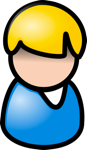 32 blocks in an epoch
consensus layer (beacon chain)
[Speaker Notes: 32 blocks make an epoch.    Validators vote on blocks.]
The Ethereum Compute Layer:The EVM
Ethereum compute layer:  the EVM
World state:   set of accounts identified by 32-byte address.

Two types of accounts:
externally owned accounts (EOA):  		controlled by ECDSA signing key pair (pk,sk).
			sk: signing key known only to account owner

	(2) contracts:  controlled by code.
			code set at account creation time,  does not change
Data associated with an account
Account data	Owned (EOA)	Contracts
address (computed):	H(pk)	H(CreatorAddr, CreatorNonce)
code:	⊥	CodeHash
storage root (state):	⊥	StorageRoot
balance (in Wei):	balance	balance       (1 Wei = 10−18 ETH)
nonce:	nonce	nonce
(#Tx sent) + (#accounts created):   anti-replay mechanism
[Speaker Notes: The computed address for a contract created with CREATE is H(CreatorAddr, CreatorNonce) as shown in the table above.   Same when contract is created by an owned account.  However, the computed address for a contract created with CREATE2 is H(CreatorAddr, InitCodeOfNewContract, Salt).    This means that CREATE2 can be used to overwrite the code of a previous contract that resided in that address.  This is only possible if the earlier contract did a SELFDESTRUCT.   Either way, the nonce of a newly created contract is initialized to zero.]
Account state:  persistent storage
Every contract has an associated storage array S[]:
	S[0],  S[1],  …  ,  S[2256-1]:    each cell holds 32 bytes,  init to 0.
Account storage root: Merkle Patricia Tree hash of S[]
Cannot compute full Merkle tree hash:  2256 leaves
0
0, a
S[000] = a
S[010] = b
S[011] = c
S[110] = d
0
time to computeroot hash:
   ≤ 2×|S|
0
⊥, b
root
1
10, d
1
⊥, c
1
|S| = # non-zero cells
[Speaker Notes: Store suffix in nodes.    Ethereum’s Merkle Patricia Tree has a branching factor of 16.]
State transitions:  Tx and messages
Transactions:  signed data by initiator
To:  32-byte address of target  (0 ⇾ create new account)
From,  [Signature]:   initiator address and signature on Tx (if owned)
Value:  # Wei being sent with Tx    (1 Wei = 10-18 ETH)
Tx fees (EIP 1559):  gasLimit,  maxFee,  maxPriorityFee   (later)
if  To = 0:   create new contract   code = (init, body)
if  To ≠ 0:   data (what function to call & arguments)
nonce:  must match current nonce of sender (prevents Tx replay)
chain_id:  ensures Tx can only be submitted to the intended chain
[Speaker Notes: nonce must match current nonce of sender in sender’s account data.   When Tx processed successfully, nonce in sender’s account data is incremented by 1.
chain_id:  ensures that a Tx signed for the testnet cannot be submitting on the mainnet (same with L1/L2 confusion).]
State transitions:  Tx and messages
Transaction types:

	owned ⇾ owned:     transfer ETH between users
	owned ⇾ contract:   call contract with ETH & data
Example  (block  #10993504)
Tx fee (ETH)
msg.value
To
From
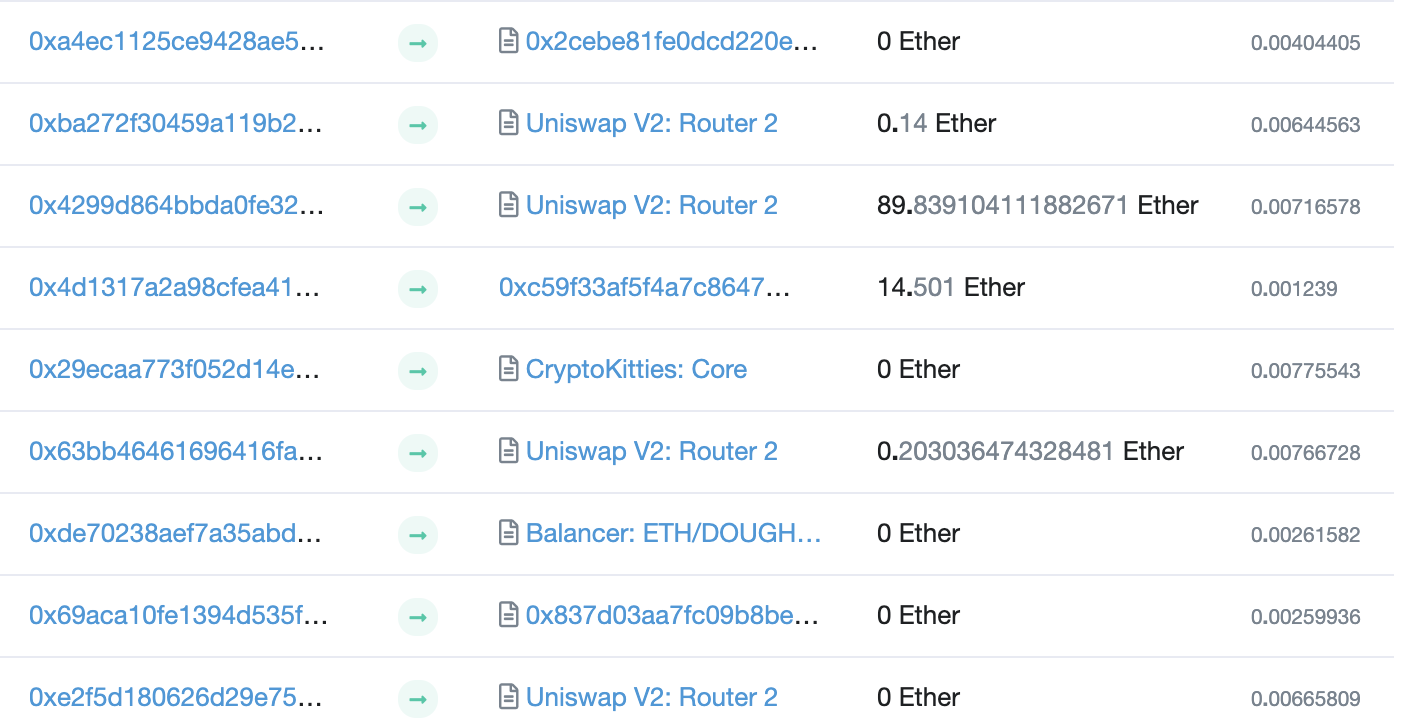 [Speaker Notes: Some Tx go to contracts, others go to owned addresses]
Messages:  virtual Tx initiated by a contract
Same as Tx, but no signature   (contract has no signing key)

	contract ⇾ owned:    contract sends funds to user
	contract ⇾ contract:  one program calls another (and sends funds)

One Tx from user: can lead to many Tx processed.   Composability!
 Tx from owned addr ⇾ contract ⇾ another contract
another contract ⇾ different owned
Example Tx
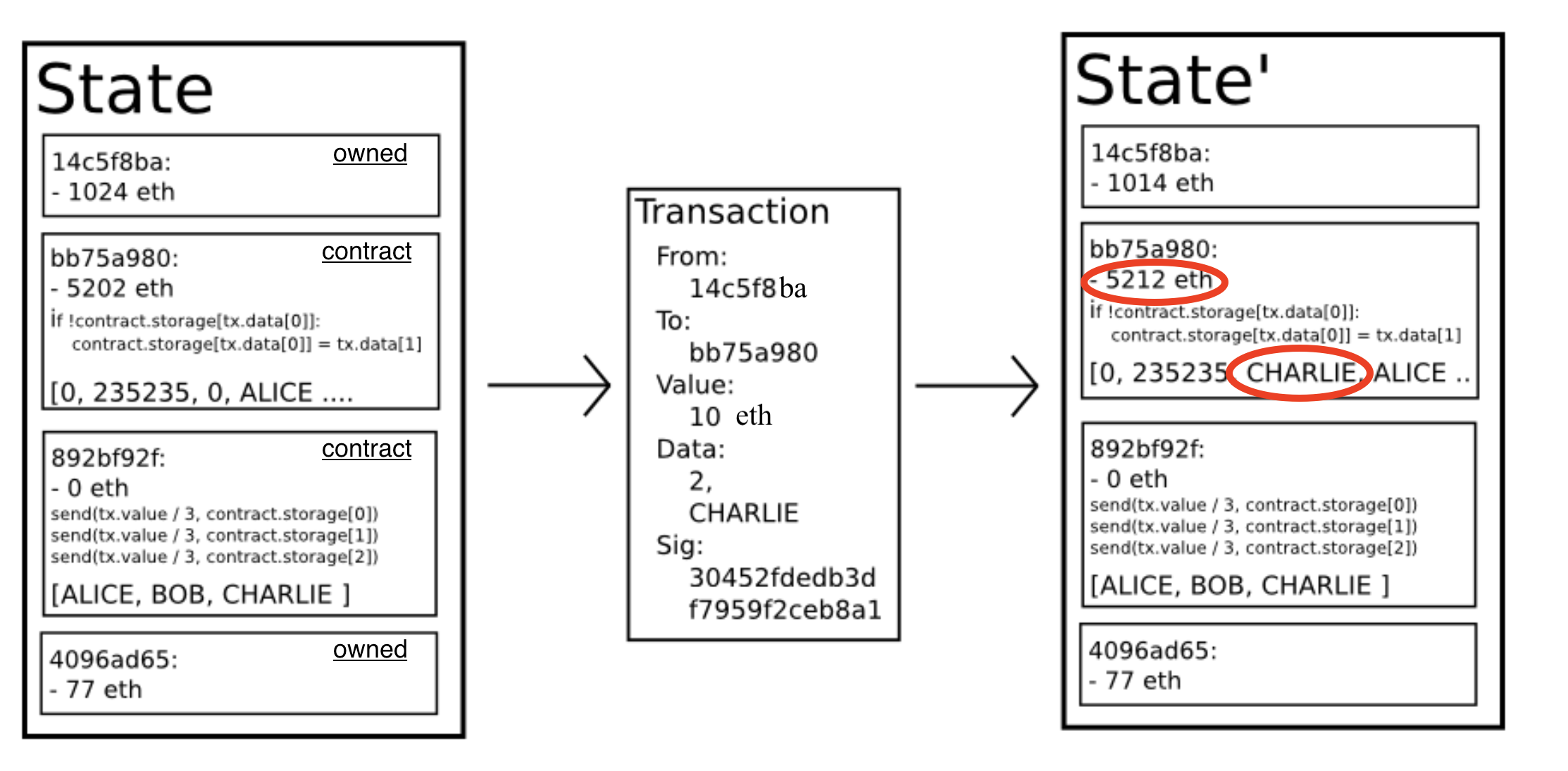 world state (four accounts)
updated world state
An Ethereum Block
Block proposer creates a block of n  Tx:     (from Txs submitted by users)
To produce a block do:    
for i=1,…,n:  execute state change of Txi  sequentially
								(can change state of >n accounts)
record updated world state in block


Other validators re-execute all Tx to verify block   ⇒   		sign block if valid   ⇒   enough sigs, epoch is finalized.
[Speaker Notes: Other blockchains allow for non-interfering parallel execution:  Flow, Avalanche.]
Block header data  (simplified)
consensus data:   proposer ID,  parent hash,  votes,  etc.
address of gas beneficiary:  where Tx fees will go
world state root:   updated world state
			Merkle Patricia Tree hash of all accounts in the system
(4) Tx root:   Merkle hash of all Tx processed in block
(5) Tx receipt root:  Merkle hash of log messages generated in block  
(5) Gas used:   used to adjust gas price (target 15M gas per block)
The Ethereum blockchain: abstractly
prev hash
prev hash
…
…
accts.
accts.
Tx
Tx
logmessages
logmessages
updatedworldstate
updatedworldstate
Amount of memory to run a node
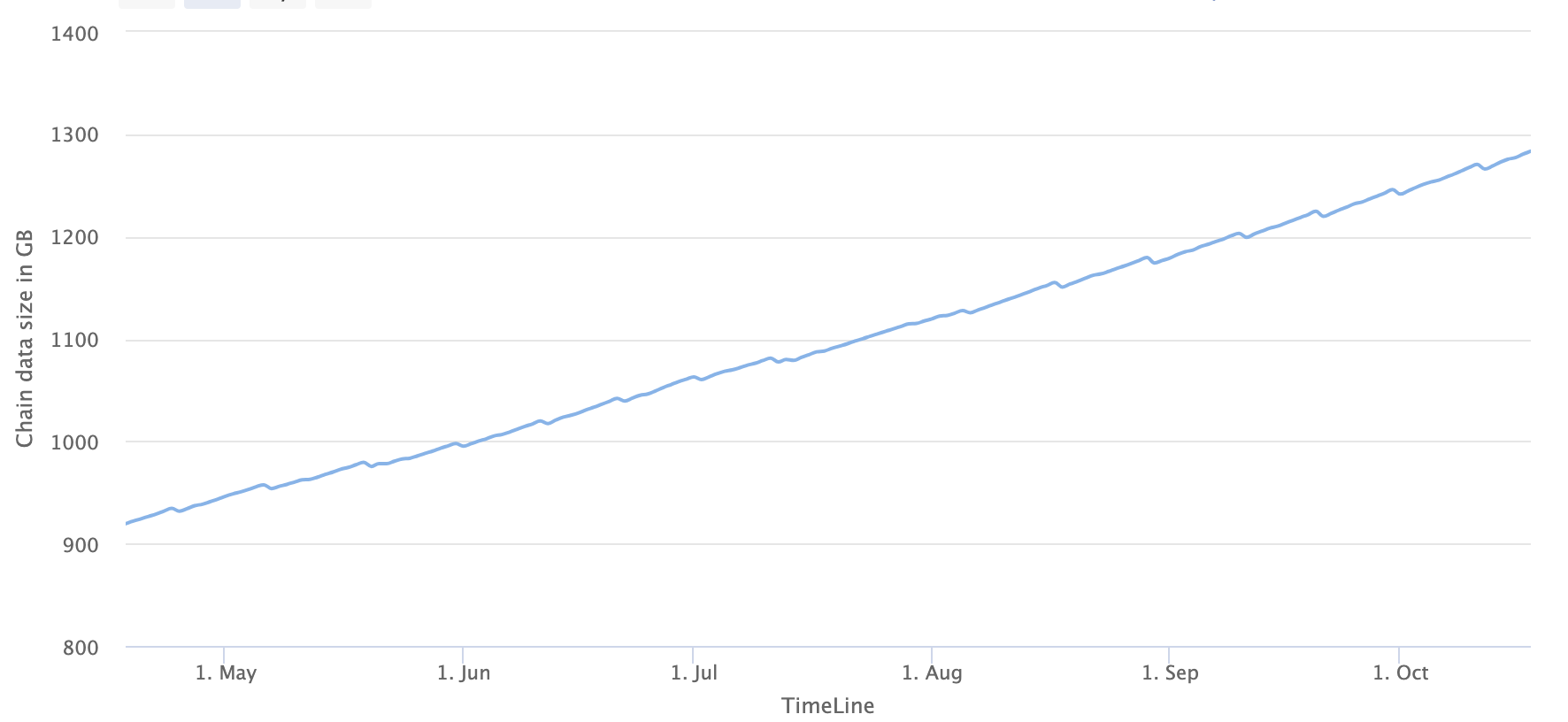 ≈1.3 TB
ETH total blockchain size (archival):   16 TB   (Oct. 2023)
[Speaker Notes: https://etherscan.io/chartsync/chaindefault
https://etherscan.io/chartsync/chainarchive]
An example contract:    NameCoin
contract nameCoin {		// Solidity code   (next lecture)

	struct nameEntry {
		address owner;	// address of domain owner
		bytes32 value; 	// IP address
	}

	// array of all registered domains
	mapping (bytes32 => nameEntry)  data;
An example contract:    NameCoin
function nameNew(bytes32 name) {
	// registration costs is 100 Wei
	if (data[name] == 0   &&   msg.value >= 100) {
		data[name].owner = msg.sender    // record domain owner
		emit Register(msg.sender, name)   // log event
}}
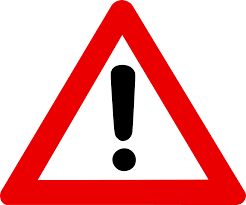 Code ensures that no one can take over a registered name
Serious bug in this code!
Front running.
Solved using commitments.
An example contract:    NameCoin
function nameUpdate(
			bytes32 name, bytes32 newValue, address newOwner) { 
    // check if message is from domain owner, 
    //                and update cost of 10 Wei is paid
    if (data[name].owner == msg.sender   &&   msg.value >= 10) {
    		data[name].value = newValue;		// record new value
      		data[name].owner = newOwner;		// record new owner
  }}}
An example contract:    NameCoin
function nameLookup(bytes32 name) {
 		return data[name];
	}

}  // end of contract
Used by other contracts
Humans do not need this
	(use etherscan.io)
EVM mechanics:  execution environment
Write code in Solidity (or another front-end language)
⇒   compile to EVM bytecode
			(some projects use WASM or BPF bytecode)
⇒   validators use the EVM to execute contract bytecode			in response to a Tx
The EVM
Stack machine (like Bitcoin) but with JUMP
max stack depth = 1024    
program aborts if stack size exceeded;  block proposer keeps gas
contract can create or call another contract

In addition:  two types of zero initialized memory
Persistent storage (on blockchain):   SLOAD,  SSTORE   (expensive)
Volatile memory (for single Tx):   MLOAD, MSTORE      (cheap)
LOG0(data):  write data to log
see https://www.evm.codes
Every instruction costs gas, examples:
SSTORE  addr (32 bytes),  value (32 bytes)
zero ⇾ non-zero:			20,000 gas
non-zero ⇾ non-zero:		5,000 gas   (for a cold slot)
non-zero ⇾ zero:			15,000 gas refund  (example)
Refund is given for reducing size of blockchain state
CREATE :  32,000 + 200×(code size)  gas;		CALL gas, addr, value, args
SELFDESTRUCT addr:  kill current contract	(5000 gas)
[Speaker Notes: Selfdestruct addr:  sends all account funds to specified address.   Refund removed to avoid gastokens.
CREATE:  create a new contract
CALL:  contract at address addr,  with max gas,  and value]
Gas calculation
Why charge gas?
Tx fees (gas) prevents submitting Tx that runs for many steps.
During high load:	block proposer chooses Tx from mempool 	that maximize its income.

Old EVM:   (prior to EIP1559,  live on 8/2021)
Every Tx contains a gasPrice ``bid’’   (gas ⇾ Wei  conversion price)
Producer chooses Tx with highest gasPrice   (max  sum(gasPrice×gasLimit))
	⟹   not an efficient auction mechanism  (first price auction)
Gas prices spike during congestion
GasPrice in Gwei:           86 Gwei = 86×10-9 ETH
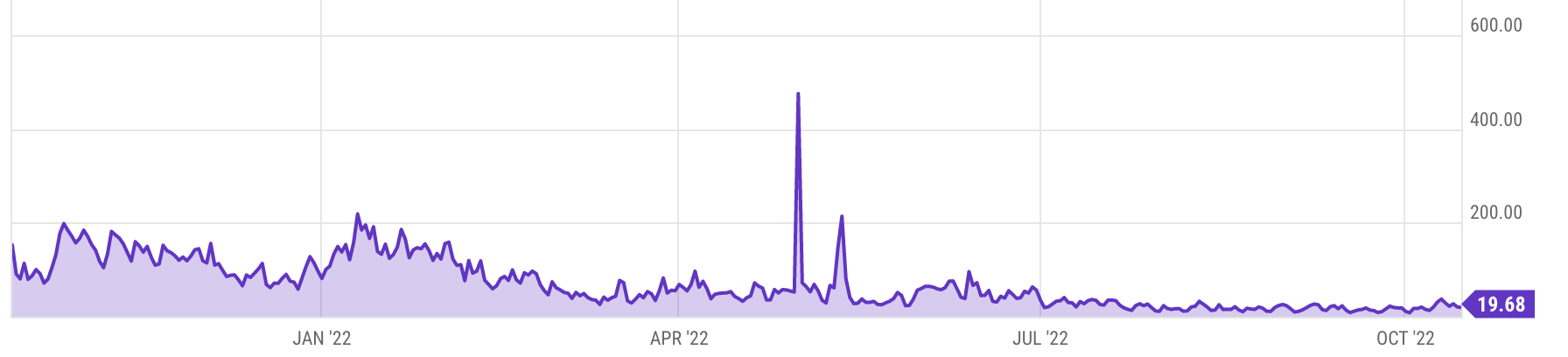 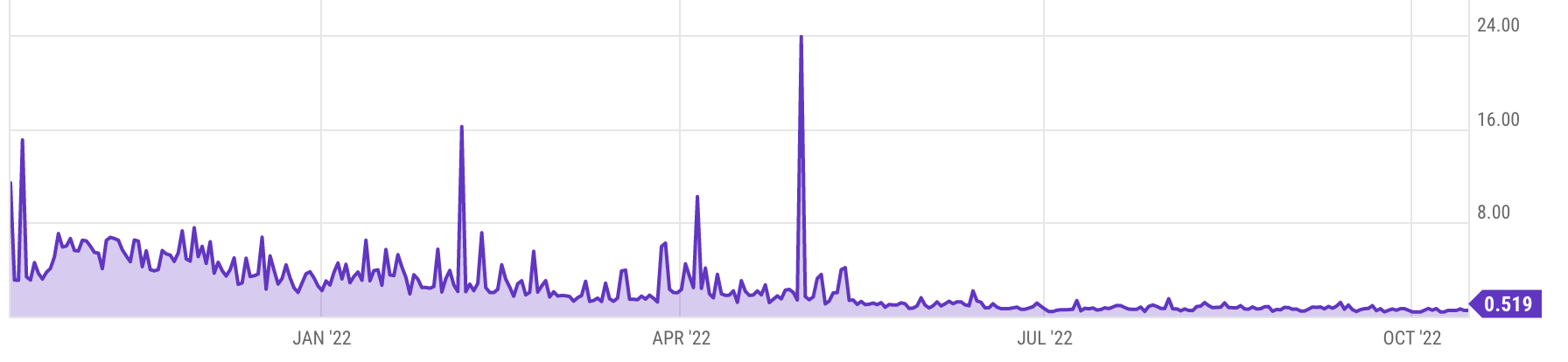 congestion
Average Tx fee in USD
[Speaker Notes: https://ycharts.com/indicators/ethereum_average_gas_price
https://ycharts.com/indicators/ethereum_average_transaction_fee]
Gas calculation:  EIP1559      (since 8/2021)
EIP1559 goals (informal):    
users incentivized to bid their true utility for posting Tx,
block proposer incentivized to not create fake Tx, and
disincentivize off chain agreements.


[ Transaction Fee Mechanism Design, by T. Roughgarden, 2021 ]
[Speaker Notes: If a second price auction were used:  proposers would be incentivized to create fake transactions.
See  https://arxiv.org/pdf/2106.01340.pdf  for an analysis.]
Gas calculation:  EIP1559
Every block has a “baseFee”:   
		the minimum gasPrice for all Tx in the block

baseFee is computed from total gas in earlier blocks:
	earlier blocks at gas limit (30M gas) ⟹ base fee goes up 12.5% 
	earlier blocks empty ⟹  base fee decreases by 12.5% 

If earlier blocks at “target size” (15M gas)  ⟹  base fee does not change
interpolate 
in between
Gas calculation
EIP1559 Tx specifies three parameters:
gasLimit:  max total gas allowed for Tx
maxFee:   maximum allowed gas price  (max  gas ⇾ Wei  conversion)
maxPriorityFee:  additional “tip” to be paid to block proposer
Computed gasPrice bid:
	gasPrice ⇽ min(maxFee,   baseFee + maxPriorityFee)
Max Tx fee:   gasLimit × gasPrice
[Speaker Notes: gas for each instruction defined by a hard coded table.]
Gas calculation (informal)
gasUsed ⇽ gas used by Tx
		Send  gasUsed×(gasPrice – baseFee)  to block proposer
		BURN  gasUsed× baseFee
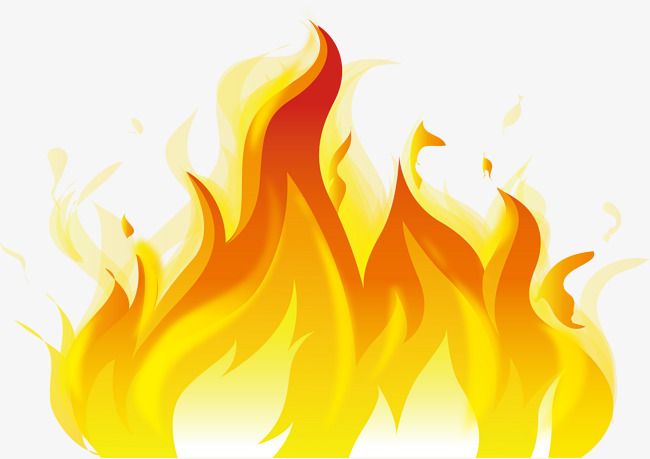 ⇒   total supply of ETH can decrease
[Speaker Notes: gas for each instruction defined by a hard coded table.
BURN:  deflates the currency]
Gas calculation
if  gasPrice < baseFee:  abort
If gasLimit×gasPrice < msg.sender.balance:  abort
deduct gasLimit×gasPrice from msg.sender.balance
set Gas ⇽ gasLimit
execute Tx:  deduct gas from Gas for each instruction
	  if at end (Gas < 0):  abort, Tx is invalid (proposer keeps gasLimit×gasPrice)  
(6)  Refund Gas×gasPrice to msg.sender.balance
(7) gasUsed ⇽ gasLimit – Gas 
		(7a)  BURN  gasUsed× baseFee
		(7b)  Send  gasUsed×(gasPrice – baseFee)  to block producer
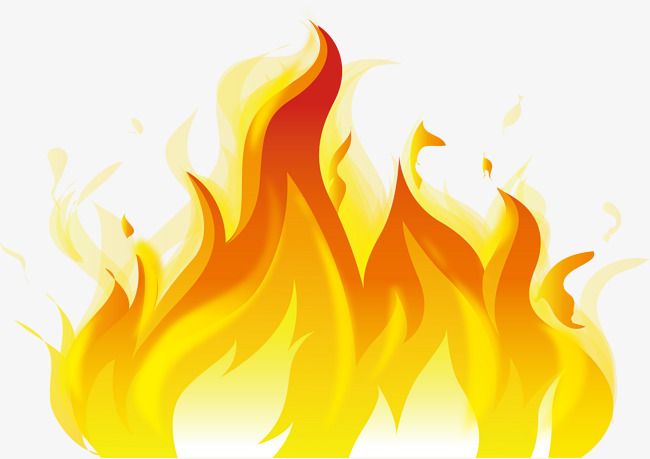 [Speaker Notes: gas for each instruction defined by a hard coded table.
BURN:  deflates the currency]
Example baseFee and effect of burn
↓
(<15M)
↓
↓
(<15M)
(<15M)
beacon chain
≈ gasUsed×baseFee
baseFee < 16Gwei    ⇒    new issuance > burn   ⇒   ETH inflates
baseFee > 16Gwei    ⇒    new issuance < burn   ⇒   ETH deflates
[Speaker Notes: https://etherscan.io/blocks
When previous block is light (<15M gas), baseFee goes down.    When previous block is heavy (>15M gas), baseFee goes up.]
Why burn ETH ???
Recall:  EIP1559 goals (informal)    
users incentivized to bid their true utility for posting Tx,
block proposer incentivized to not create fake Tx, and
disincentivize off chain agreements.

Suppose no burn  (i.e., baseFee given to block producer):
⟹	in periods of low Tx volume proposer would try to increase volume by offering to refund the baseFee off chain to users.
[Speaker Notes: If a second price auction were used:  proposers would be incentivized to create fake transactions.
See  https://arxiv.org/pdf/2106.01340.pdf  for an analysis.]
Note: transactions are becoming more complex
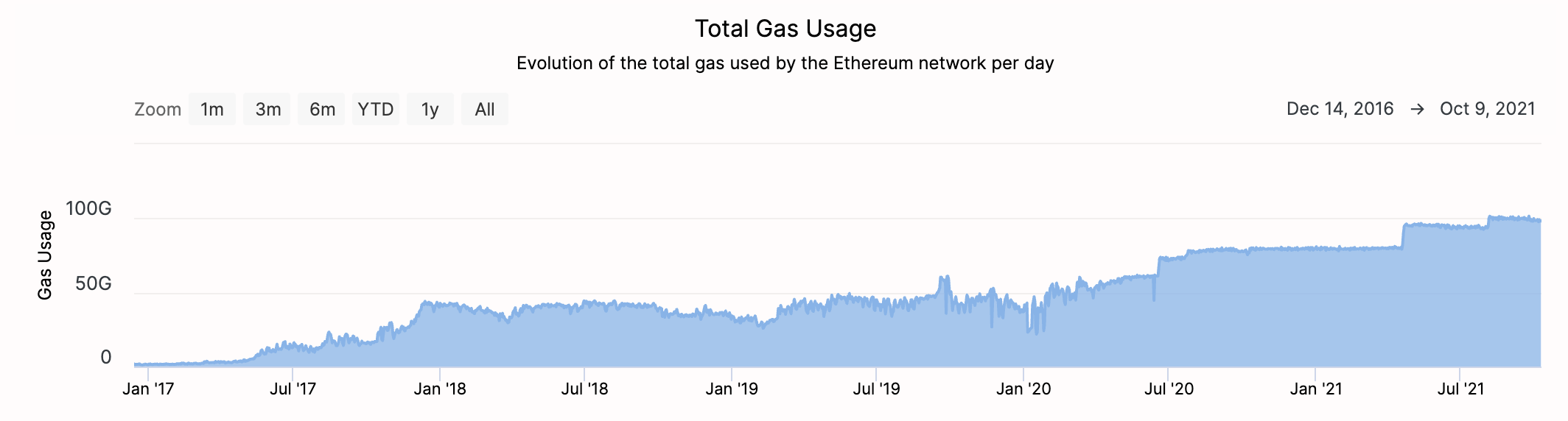 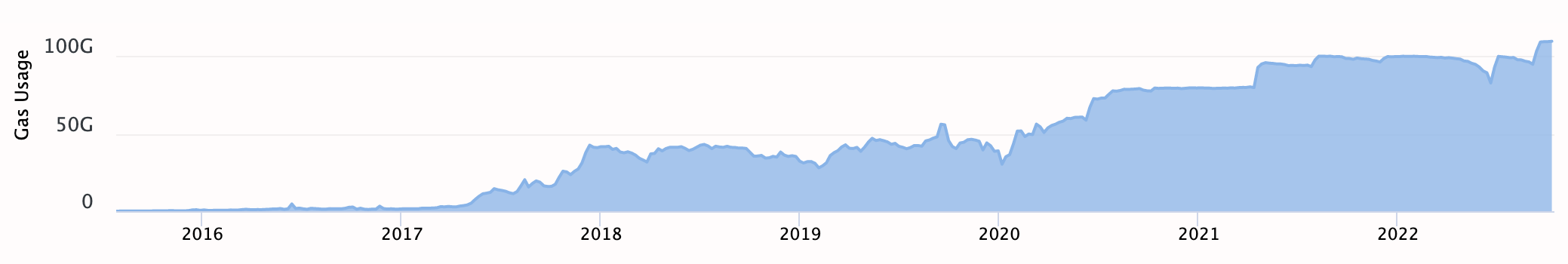 Gas usage is increasing   ⇒   each Tx takes more instructions to execute
[Speaker Notes: https://etherchain.org/charts/totalGasUsage]
END  OF  LECTURE
Next lecture:   writing Solidity contracts